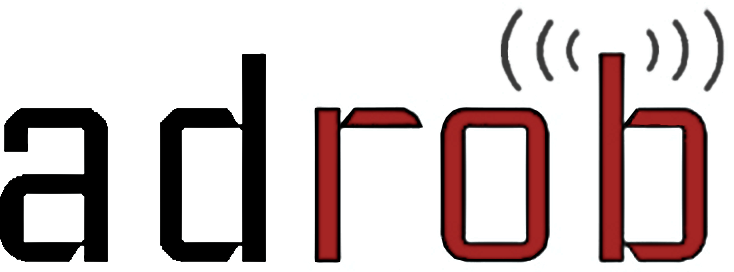 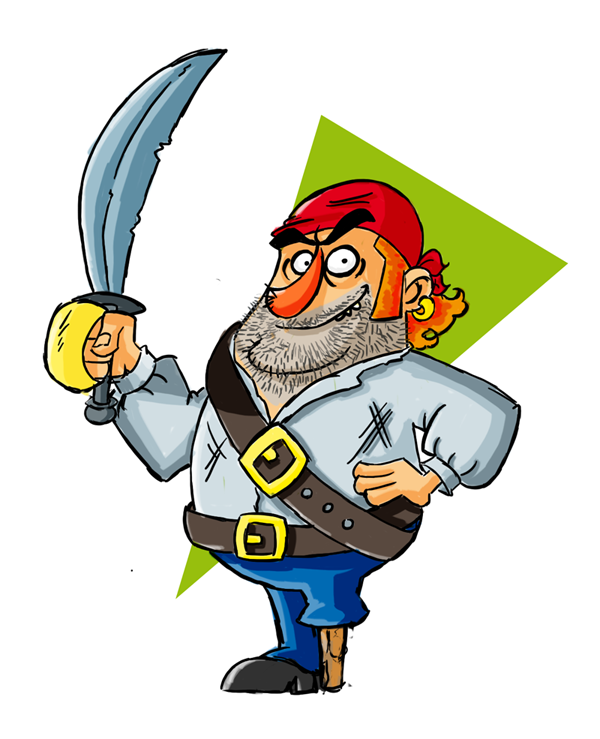 Examining the Landscape and Impact of Android App Plagiarism
Hao Chen
Clint Gibler
Ryan Stevens
Jonathan Crussell
Hui Zang
Heesook Choi
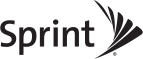 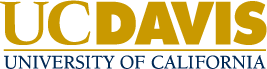 1
Smartphones Abound
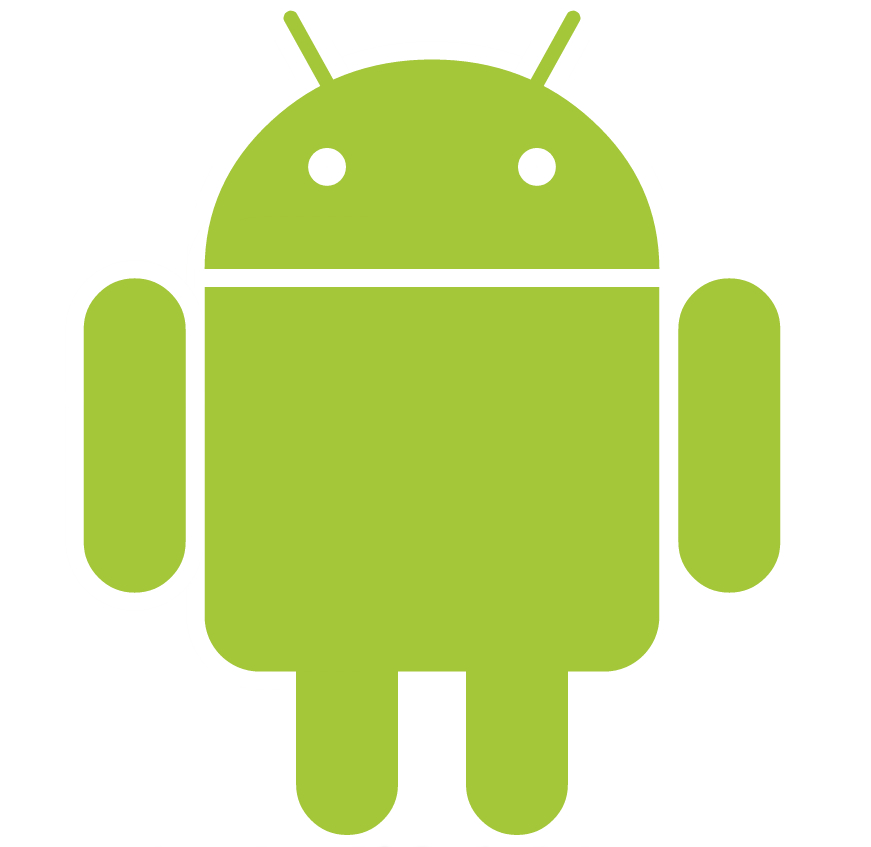 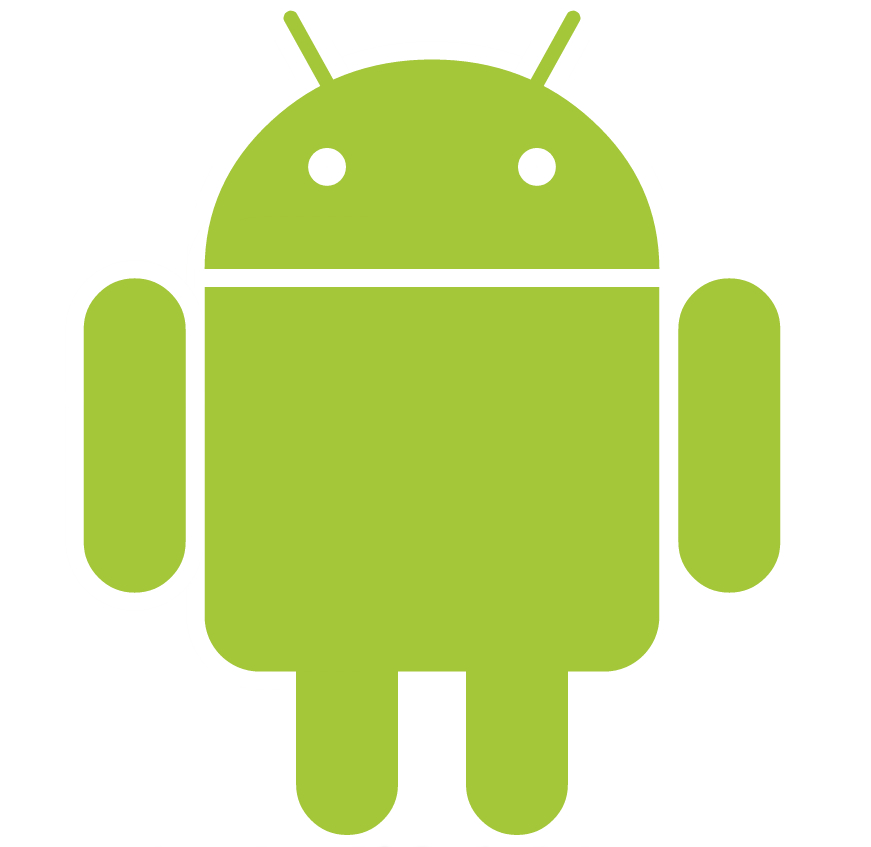 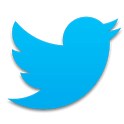 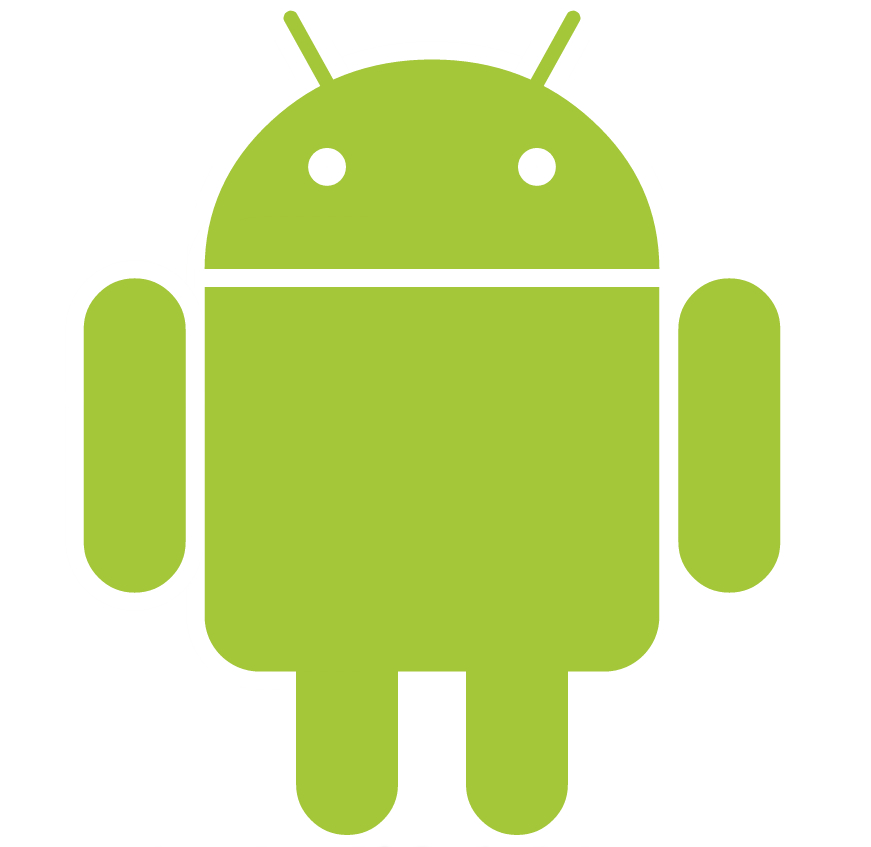 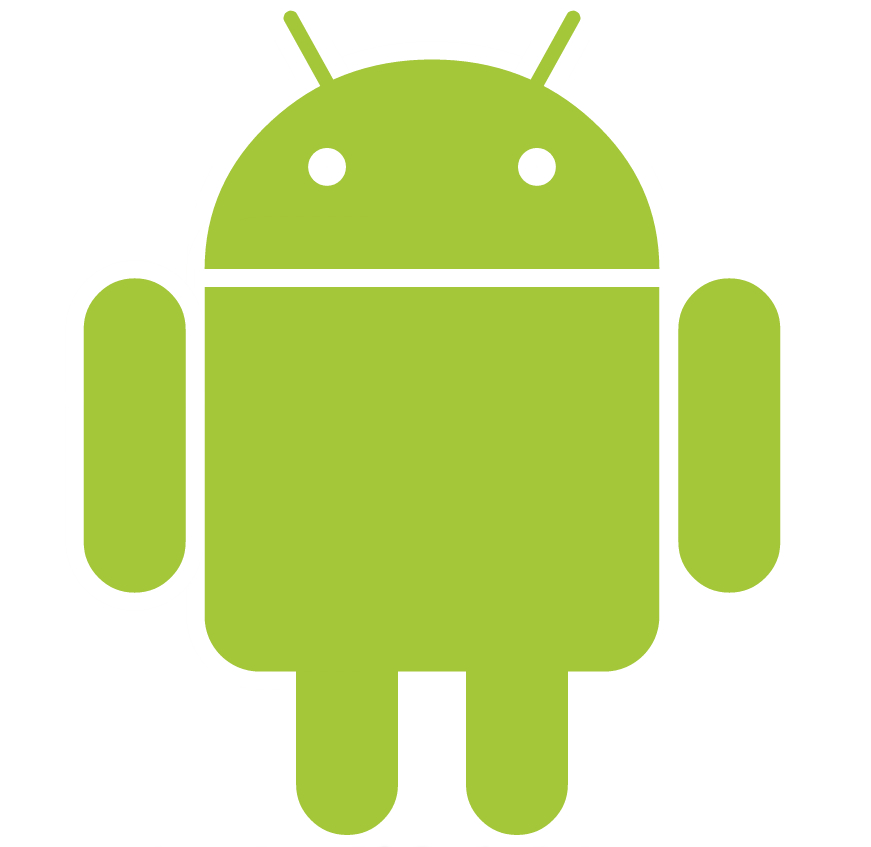 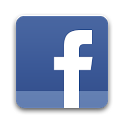 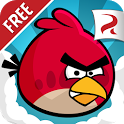 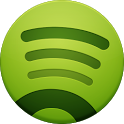 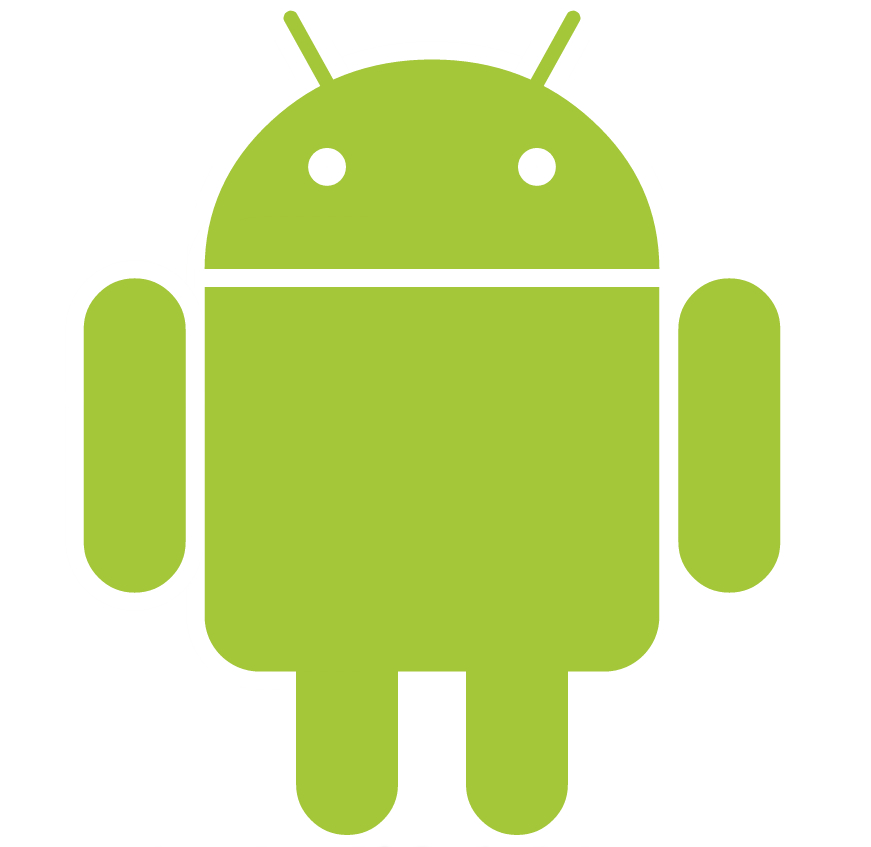 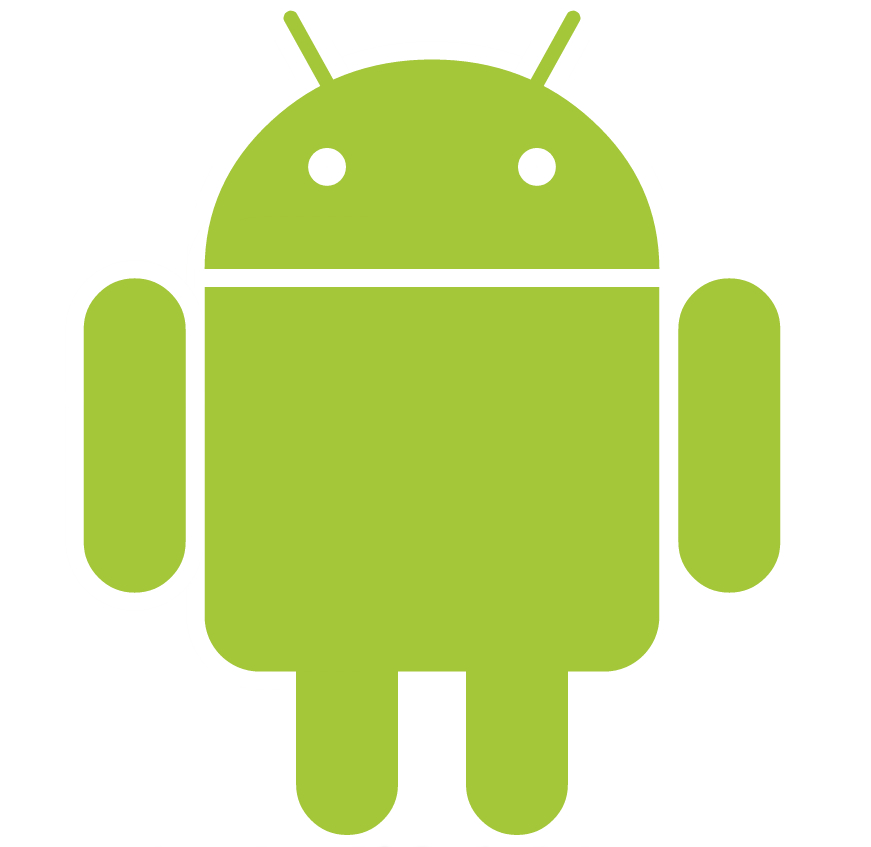 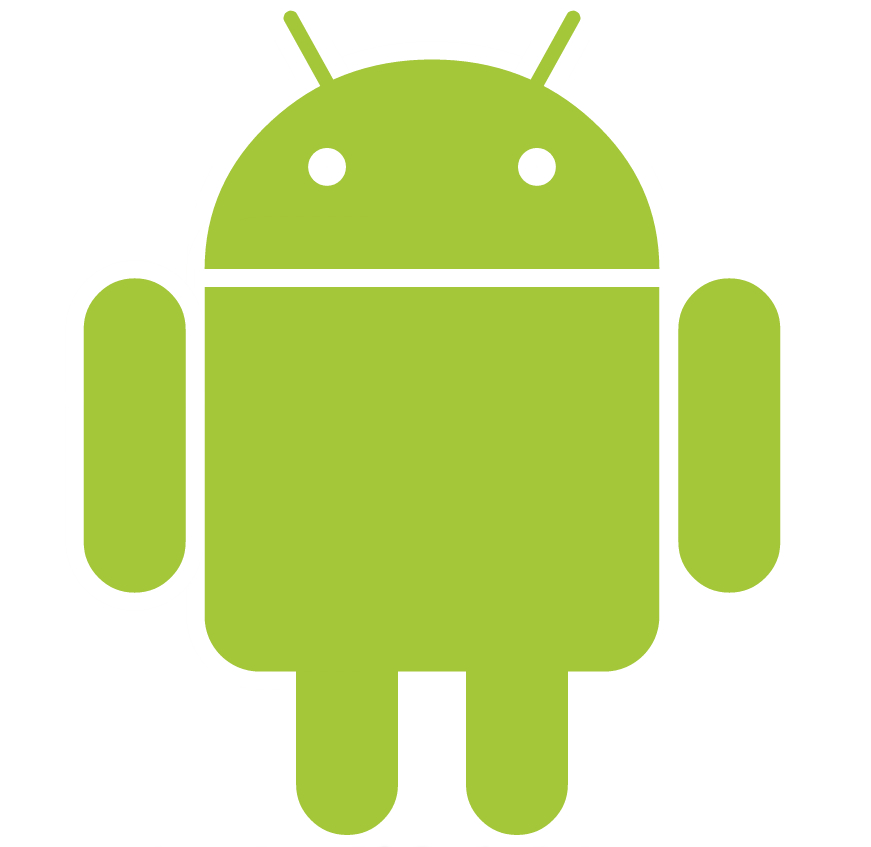 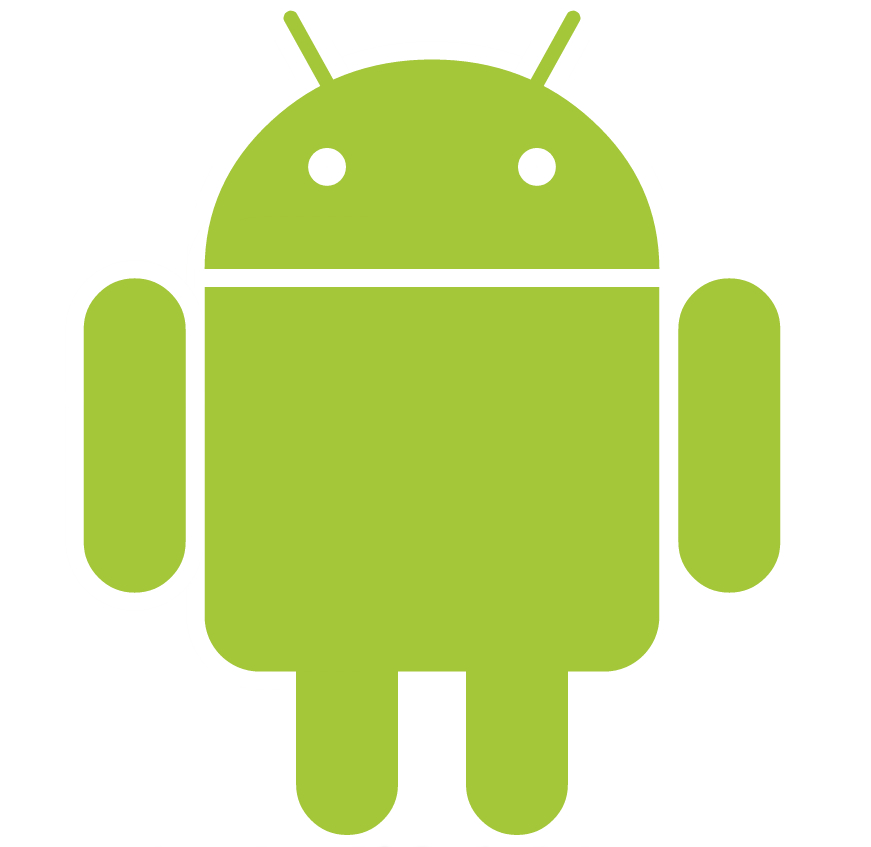 2
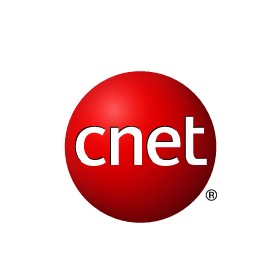 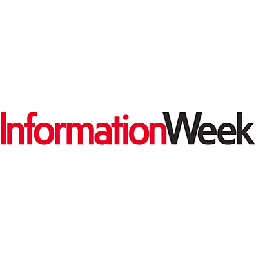 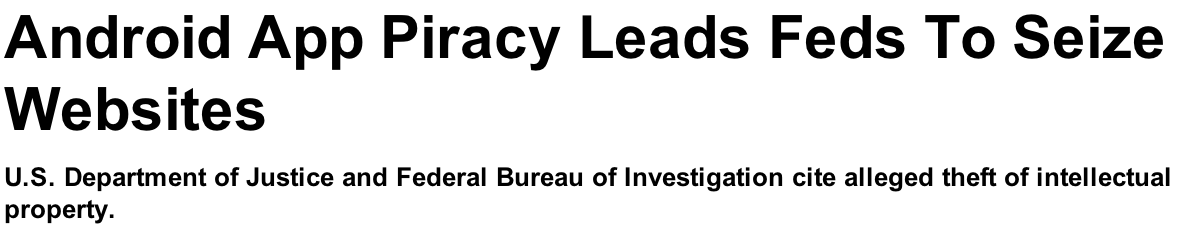 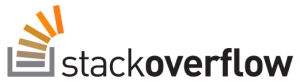 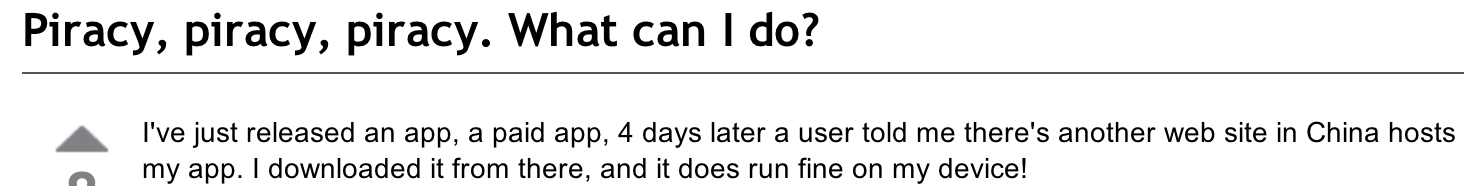 3
Plagiarism Harms the App Ecosystem
Developers
Lose revenue and incentive to make apps
Markets
Polluted search results
Users
Difficult to find useful, high-quality apps
4
Investigation Goals
Characteristics of cloned apps
Market
App category
Ad provider
Impact on developers
Ad revenue
User base
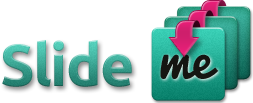 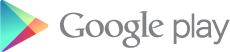 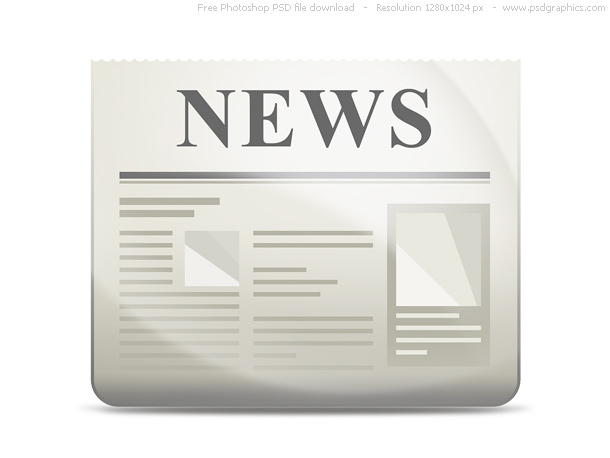 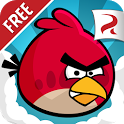 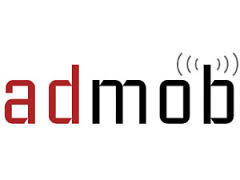 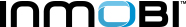 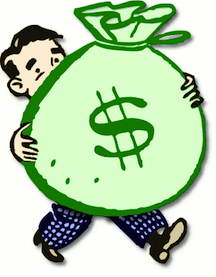 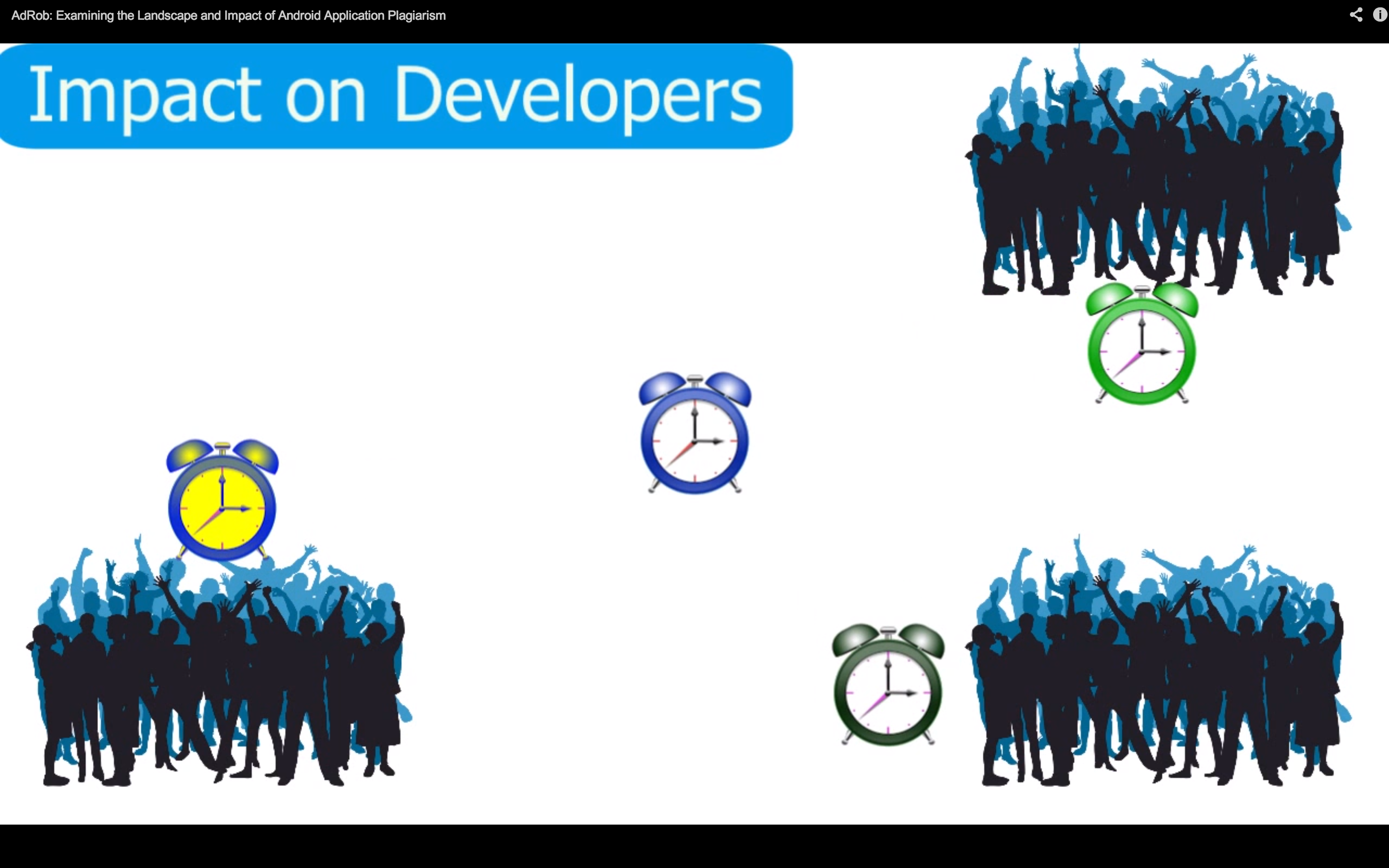 5
[Speaker Notes: We choose to focus on ad revenue because we found in previous work that a primary incentive for plagiarism is economic benefit and that this is often accomplished via ad revenue.

TODO: potentially have sub-bullets and images appear one by one onclick.]
Definitions
Cloning
Apps with significant code sharing
Plagiarism
Cloned apps by different authors
Owner
Signed and uploaded a given app
6
[Speaker Notes: Ideally we would like to determine the author of each app but there are several challenges to this in practice we’ll discuss later.
The issues include that owners may have multiple dev accounts.]
Dataset – Android Apps
265,000 apps from 17 markets
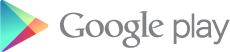 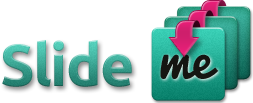 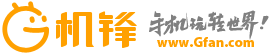 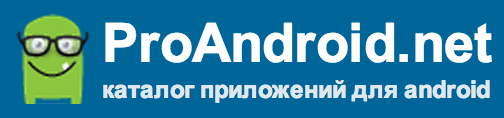 7
Dataset – Clone Clusters
265,000 apps from 17 markets
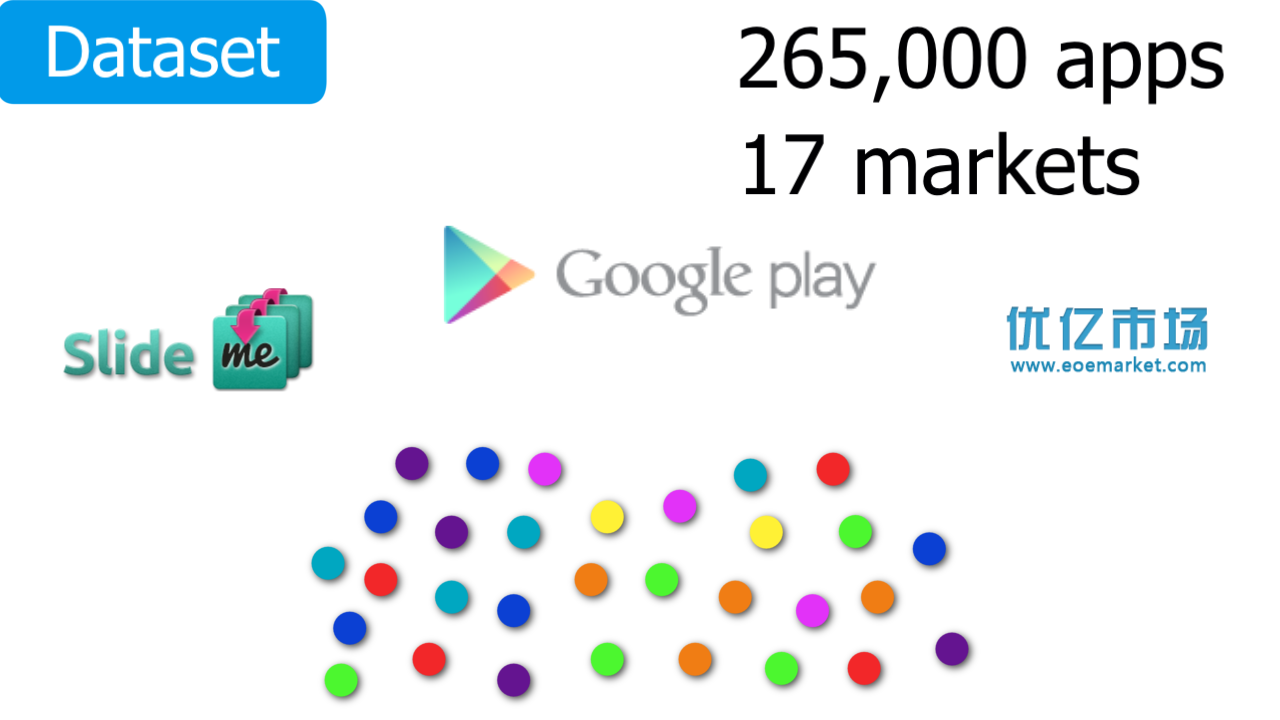 8
Dataset – Clone Clusters
[Crussell ESORICS 2013]
>5,000 clusters of similar apps
>44,000 unique apps
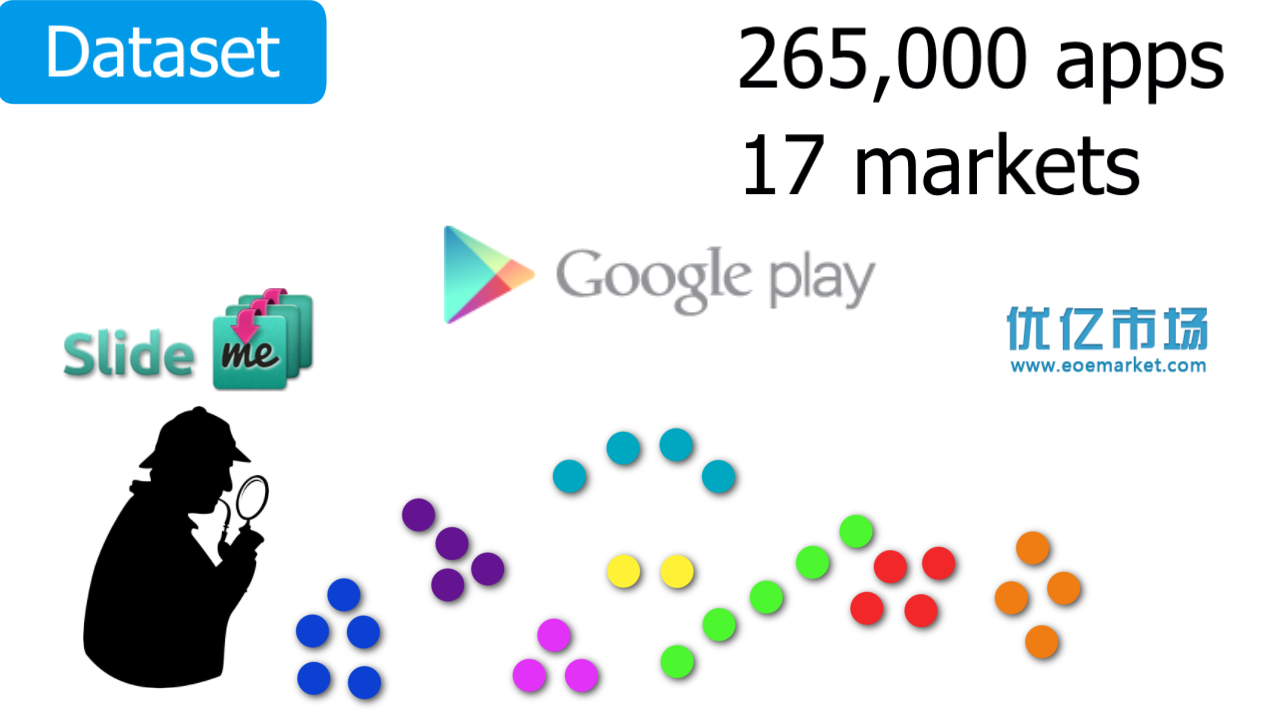 9
Dataset – Clone Clusters
[Crussell ESORICS 2013]
>5,000 clusters of similar apps
>44,000 unique apps
Likely clones
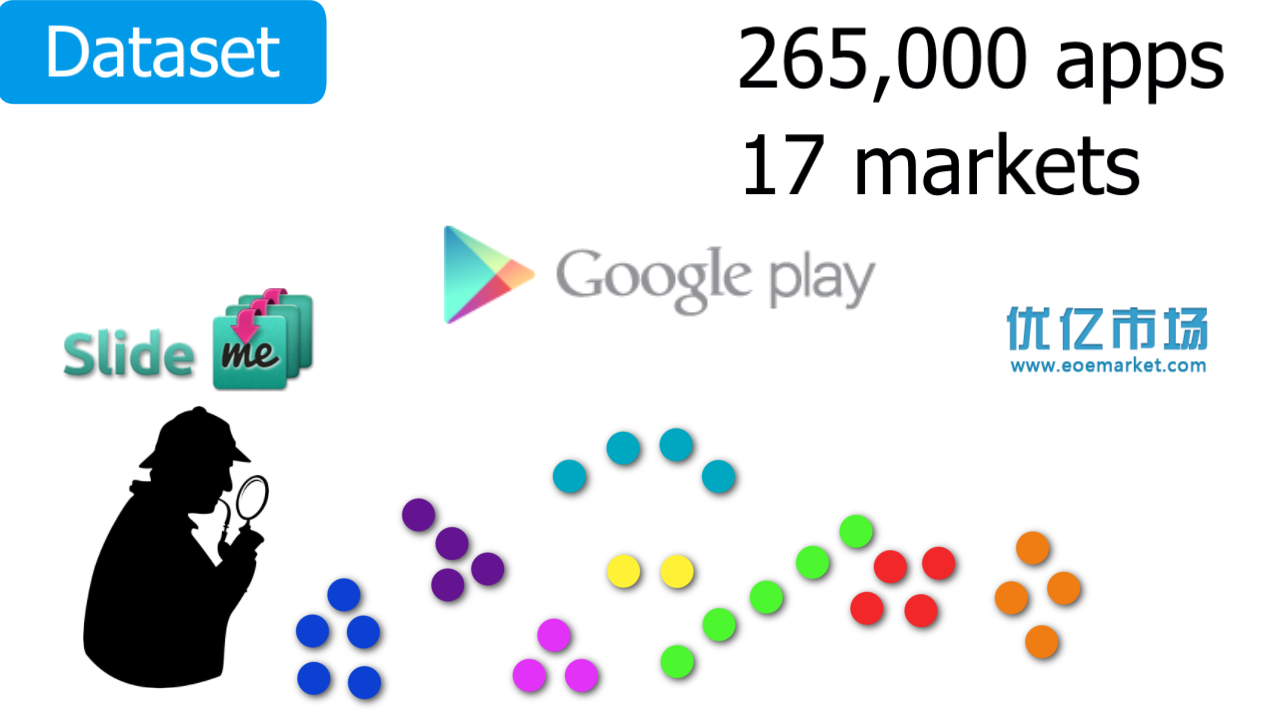 10
Characteristics of Cloned Apps
11
[Speaker Notes: We cover a number of further aspects in the video and in the paper.]
Cloning between Markets
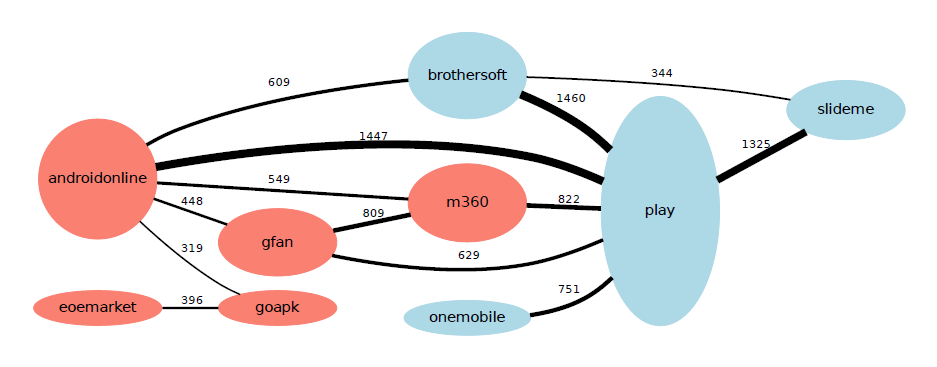 androidonline
play
12
[Speaker Notes: This graph demonstrates the importance of cross market clone detection.

 In this graph, each node represents a market and each edge between markets signifies the clone clusters that contains apps on both market.
 Blue markets use English as their language while red ones use Chinese.
 We omit edges/nodes below a certain threshold.- Mention Play and AndroidOnline being cloning hubs.

If you assume there is only intramarket cloning you can use the developer accounts to signify the owner, but as we see cloning across markets, it’s not trivial to determine ownership across markets. 
I’ll discuss how we do this later in the talk.


- Note that the edges in the graph or undirected- that is, it does not say apps tend to be copied from market A to market B. 
At this point we’re not trying to determine the original app in each cluster.
The thickness of an edge is proportional to the MarketSim value between the markets, and the height of a node is proportional to the sum of the edge weights for a given market.


We have more in-depth breakdown by market, app category, and ad provider in the paper.


Presentation notes:
First, mention all vars= what are nodes/edges, then size of node/edges and color. Pause and let them absorb
Can spend a decent amount of time on this slide as it’s the only part of the characteristics presented in the talk.
Punchline: this shows that cloning happens across markets and thus inter-market clone detection is important. 
Furthermore, ownership calculations across markets is more complicated than simply using developer account, thus we must do better. We discuss this later in the talk.]
How do Plagiarized Apps Impact Developers?
13
Determining Impact
X
Naïve approach
How many times has this app been cloned?
Our approach
How many use plagiarized apps instead of the original?
14
[Speaker Notes: TODO: change to series of clock apps that then go to crowds of people like the video]
Determining Impact
Measuring users running a given app
Determining app ownership
Identifying original app from plagiarized
15
[Speaker Notes: At the end of this slide: “So how do we determine how many users have installed a given app?”]
(we’re not Google)
16
[Speaker Notes: Well, we don’t have code running on everyone’s phones…]
So… what apps are you running?
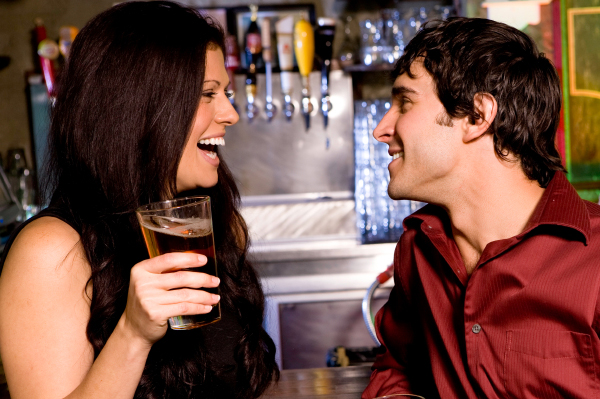 17
[Speaker Notes: And we can’t just ask many users, so we found another way.
To measure app usage we leverage advertising on the Android platform.]
Advertising Background
Ad Server
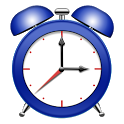 Ad request
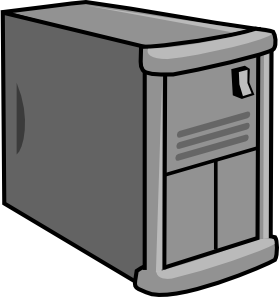 Client ID = “bob”
Ad library
Ad URL
18
[Speaker Notes: When an application displays an ad it’s called an “impression.” I’ll discuss later how we use the impressions we observe to infer the economic impact of cloning on developers.]
Number of Users Running an App
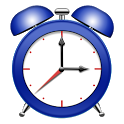 “bob”
Aha! Bob’s app is being run.
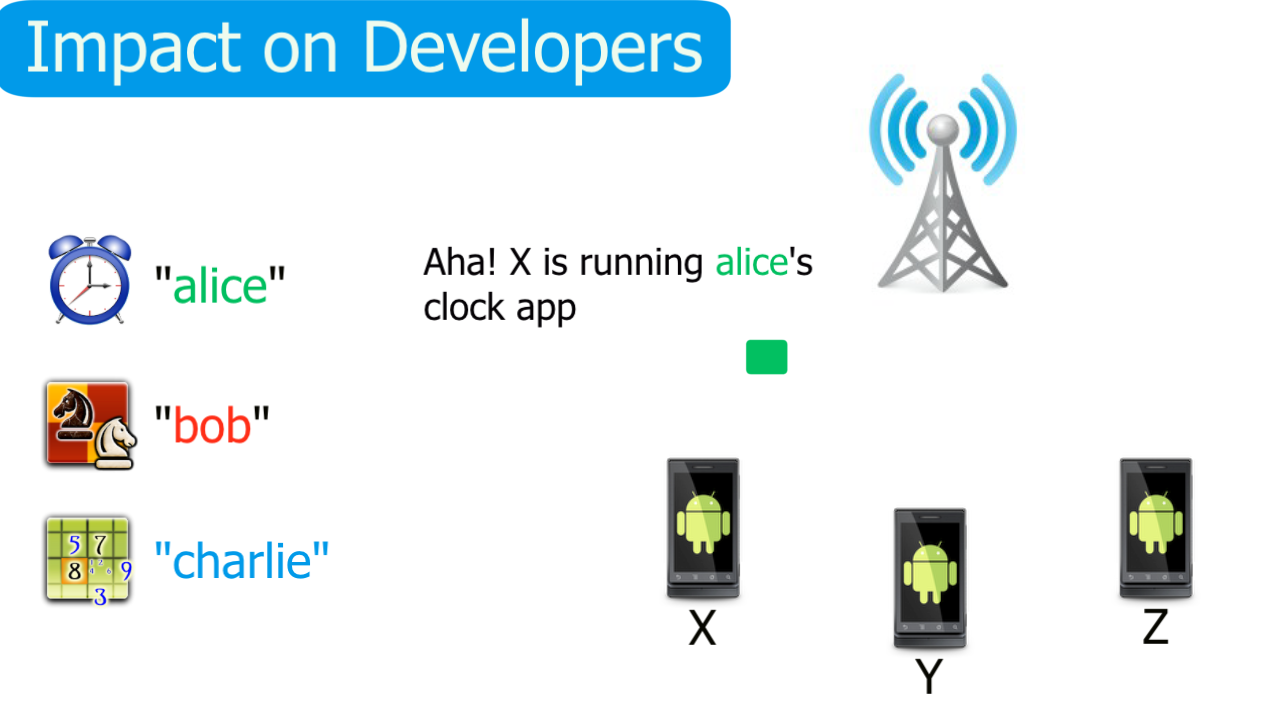 19
[Speaker Notes: We built tools to extract client IDs from popular ad libraries and ran them on our dataset.
Now, when we see a given client ID in network traffic we know that app is being run.]
Dataset – Network Traffic
Major U.S. Cellular Provider
2.6 billion packets in 12 days
All user-identifying info removed
20
Determine Ownership of Apps
Owners may have multiple dev accounts
Within one or on multiple markets
Apps that share an owner should not be considered plagiarized
21
[Speaker Notes: If we incorrectly determine ownership, our calculated impact may be much higher than its real value.

This is more complicated than if we just looked at one market, as the same developer could post to multiple markets and we don’t want to consider those other apps as clones.

We take the following steps to calculate app ownership]
Determine Ownership of Apps
Phase 1 – Market/Dev Account
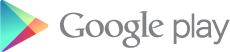 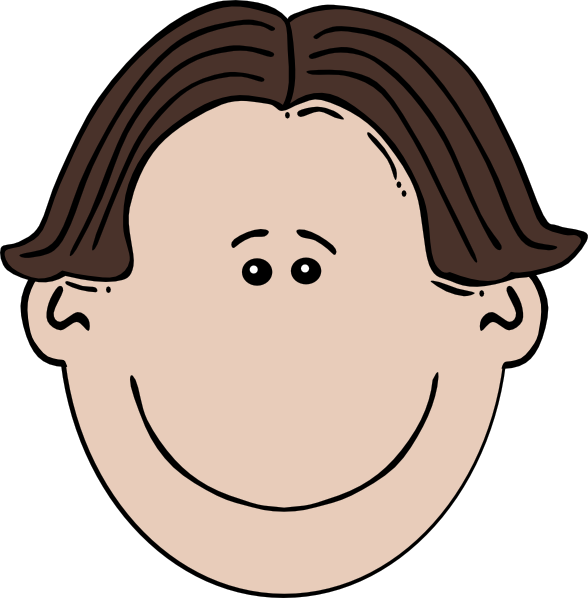 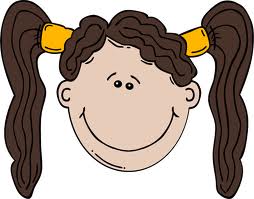 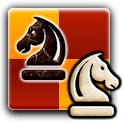 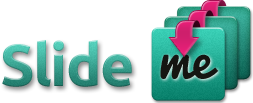 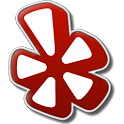 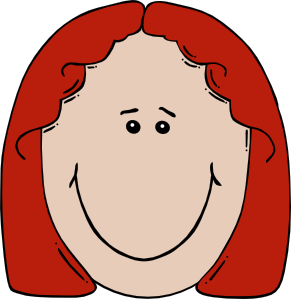 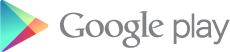 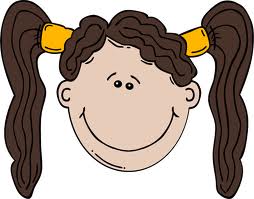 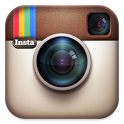 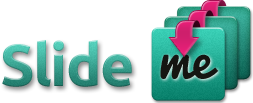 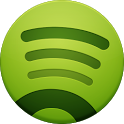 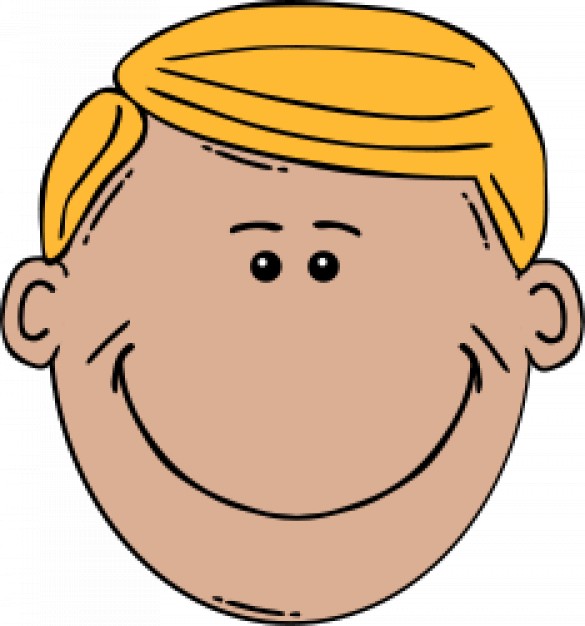 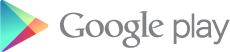 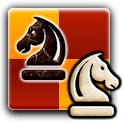 22
[Speaker Notes: 2 apps from same dev account on same market
	- Gets merged with app with same sig from a different market
	- Gets merged with another app with same client ID
- 1 app with same dev account name but on a different market, don’t share sig – conservatively don’t merge
1 app with multiple sigs – were going to merge these but found in practice sometimes didn’t make sense

 market/dev account, signature, client ID]
Determine Ownership of Apps
Phase 1 – Market/Dev Account
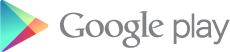 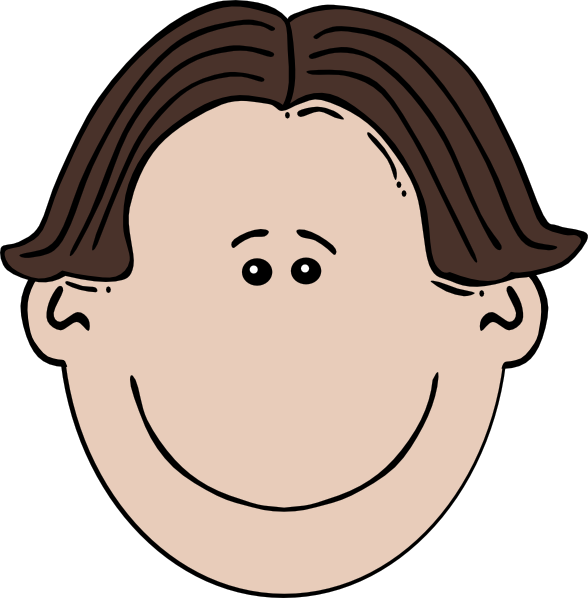 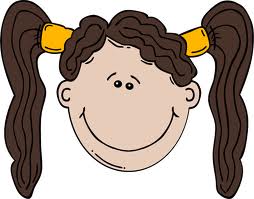 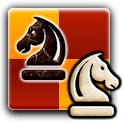 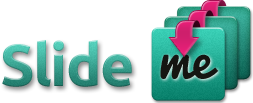 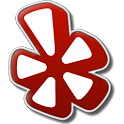 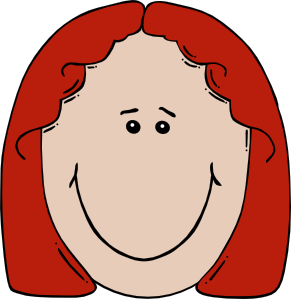 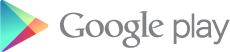 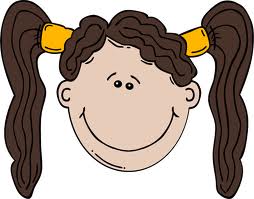 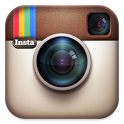 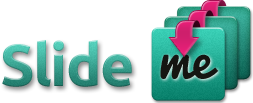 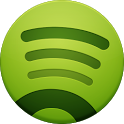 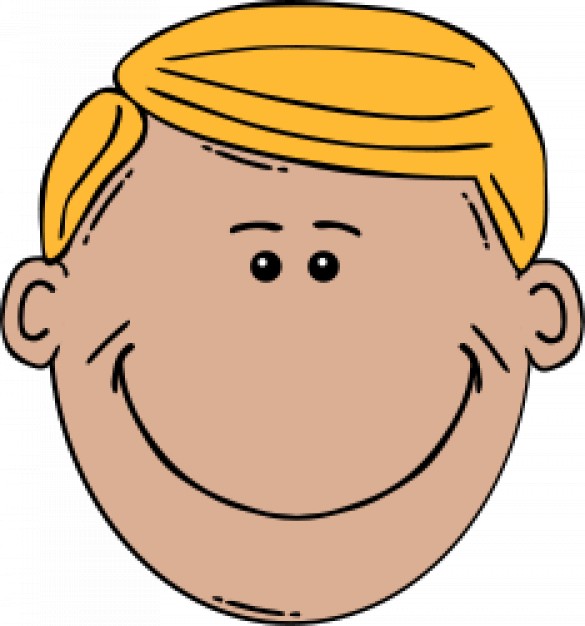 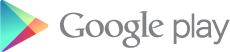 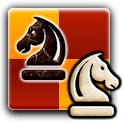 23
[Speaker Notes: 2 apps from same dev account on same market
	- Gets merged with app with same sig from a different market
	- Gets merged with another app with same client ID
- 1 app with same dev account name but on a different market, don’t share sig – conservatively don’t merge
1 app with multiple sigs – were going to merge these but found in practice sometimes didn’t make sense

 market/dev account, signature, client ID]
Determine Ownership of Apps
Phase 2 - Signature
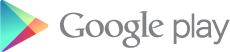 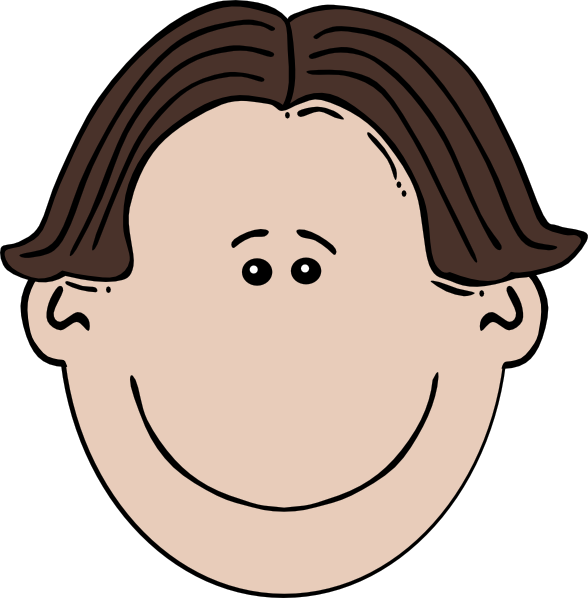 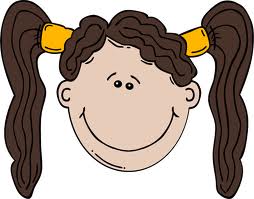 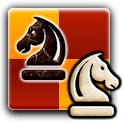 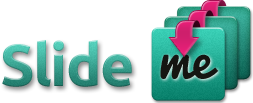 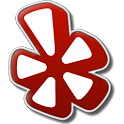 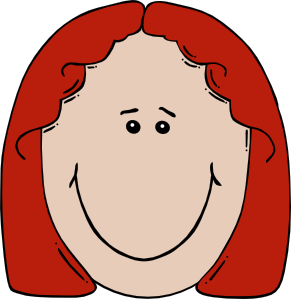 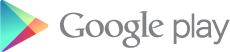 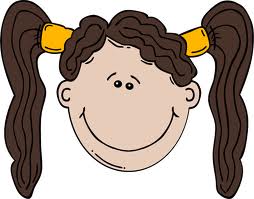 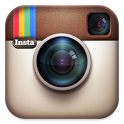 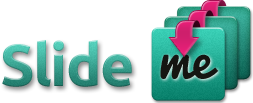 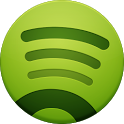 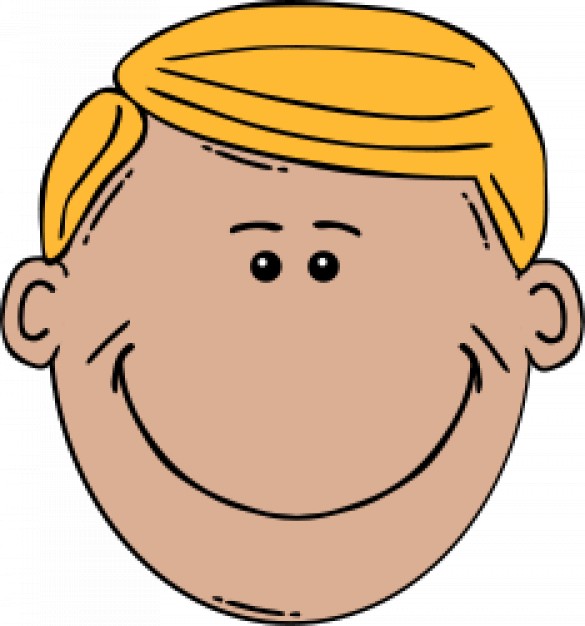 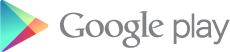 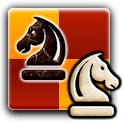 24
[Speaker Notes: 2 apps from same dev account on same market
	- Gets merged with app with same sig from a different market
	- Gets merged with another app with same client ID
- 1 app with same dev account name but on a different market, don’t share sig – conservatively don’t merge
1 app with multiple sigs – were going to merge these but found in practice sometimes didn’t make sense

 market/dev account, signature, client ID]
Determine Ownership of Apps
Phase 2 - Signature
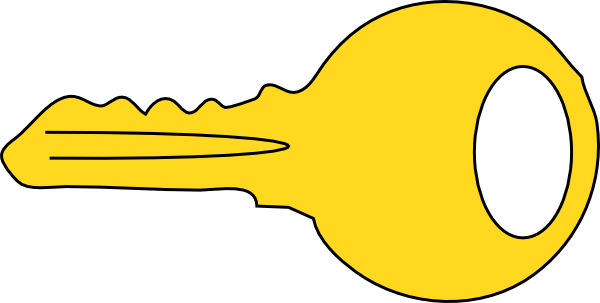 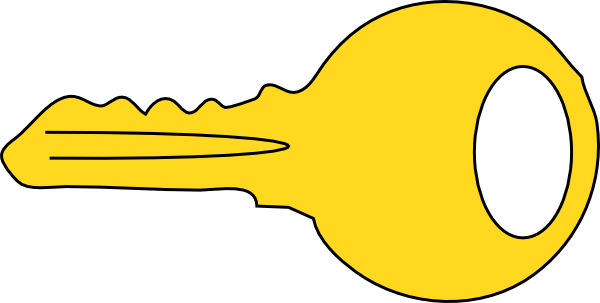 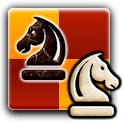 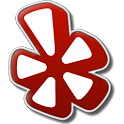 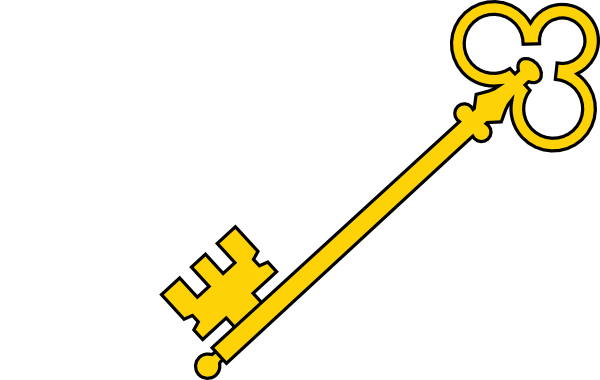 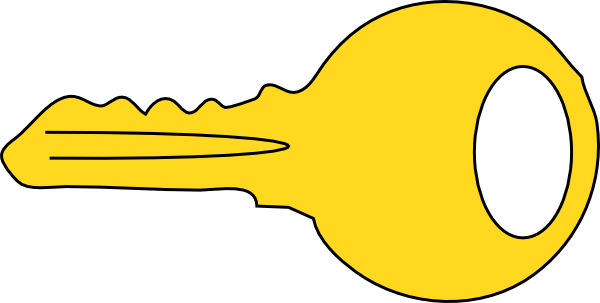 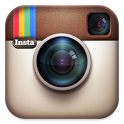 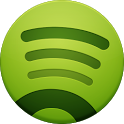 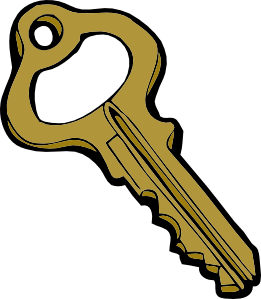 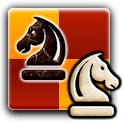 25
[Speaker Notes: 2 apps from same dev account on same market
	- Gets merged with app with same sig from a different market
	- Gets merged with another app with same client ID
- 1 app with same dev account name but on a different market, don’t share sig – conservatively don’t merge
1 app with multiple sigs – were going to merge these but found in practice sometimes didn’t make sense

 market/dev account, signature, client ID]
Determine Ownership of Apps
Phase 2 - Signature
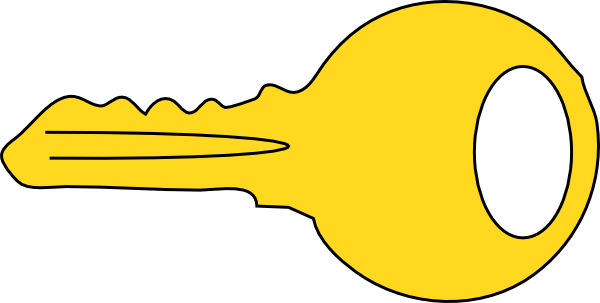 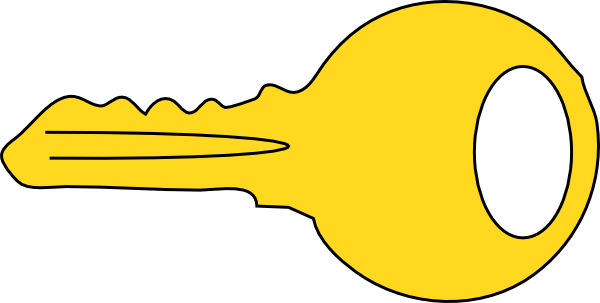 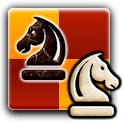 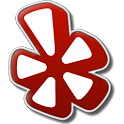 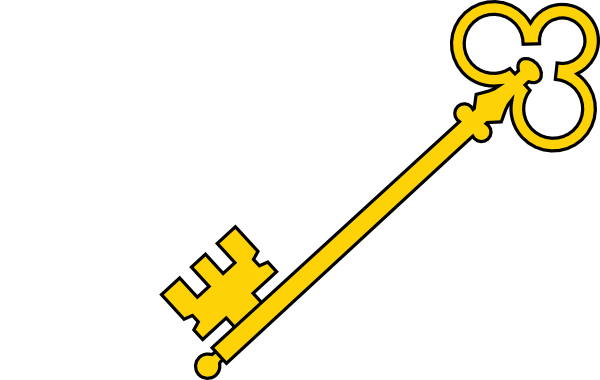 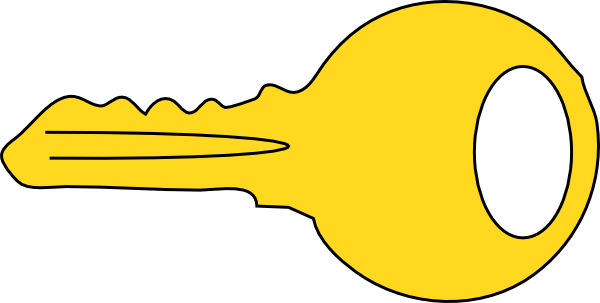 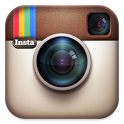 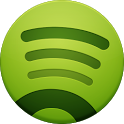 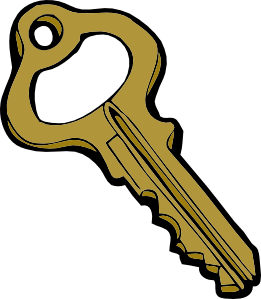 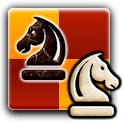 26
[Speaker Notes: 2 apps from same dev account on same market
	- Gets merged with app with same sig from a different market
	- Gets merged with another app with same client ID
- 1 app with same dev account name but on a different market, don’t share sig – conservatively don’t merge
1 app with multiple sigs – were going to merge these but found in practice sometimes didn’t make sense

 market/dev account, signature, client ID]
Determine Ownership of Apps
Phase 3 – Client IDs
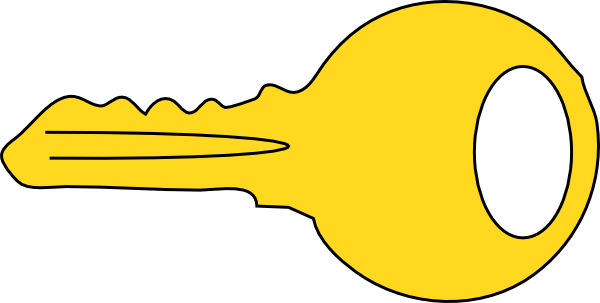 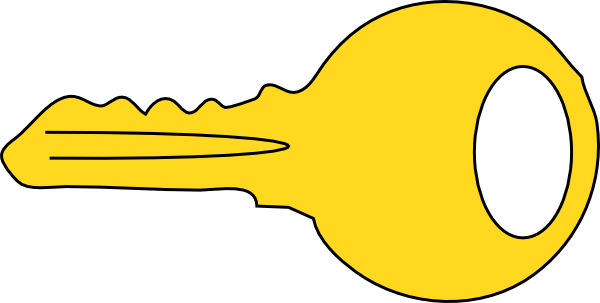 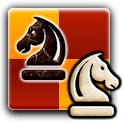 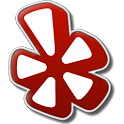 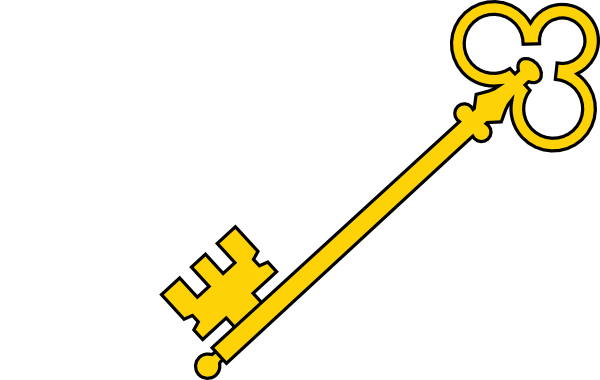 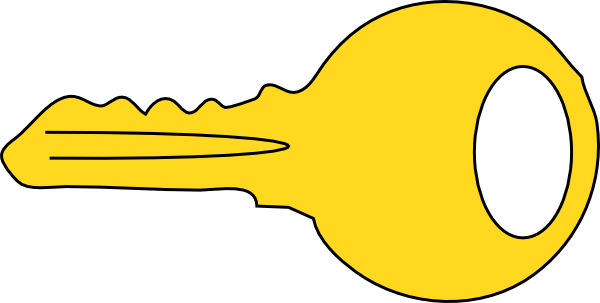 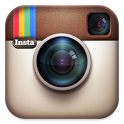 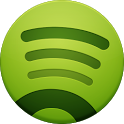 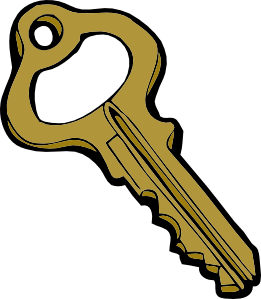 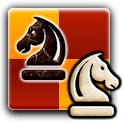 27
[Speaker Notes: For the prevouis 2 merging steps we are certain they are correct.
However, it is possible that the plagiarist will not change the client ID.
We are curious about if plagirists do not share client IDs, how this will change our results.]
Determine Ownership of Apps
Phase 3 – Client IDs
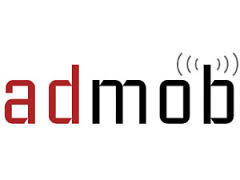 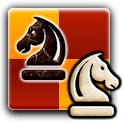 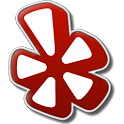 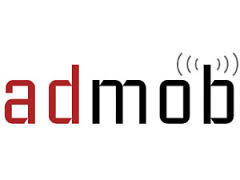 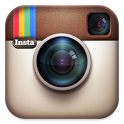 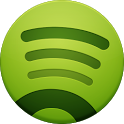 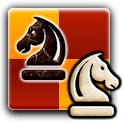 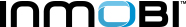 28
[Speaker Notes: 2 apps from same dev account on same market
	- Gets merged with app with same sig from a different market
	- Gets merged with another app with same client ID
- 1 app with same dev account name but on a different market, don’t share sig – conservatively don’t merge
1 app with multiple sigs – were going to merge these but found in practice sometimes didn’t make sense

 market/dev account, signature, client ID]
Determine Ownership of Apps
Phase 3 – Client IDs
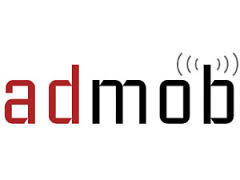 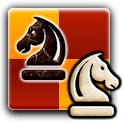 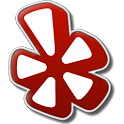 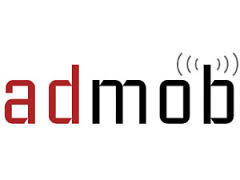 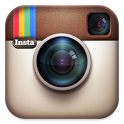 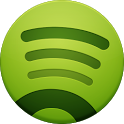 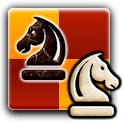 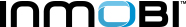 29
[Speaker Notes: 2 apps from same dev account on same market
	- Gets merged with app with same sig from a different market
	- Gets merged with another app with same client ID
- 1 app with same dev account name but on a different market, don’t share sig – conservatively don’t merge
1 app with multiple sigs – were going to merge these but found in practice sometimes didn’t make sense

 market/dev account, signature, client ID]
Determine Ownership of Apps
Phase 3 – Client IDs
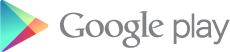 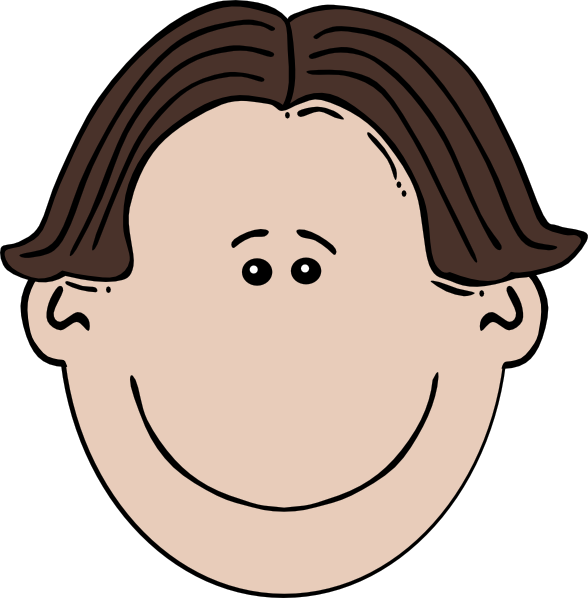 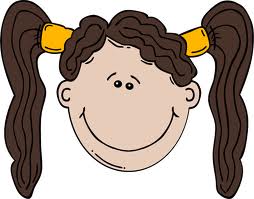 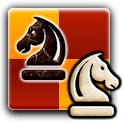 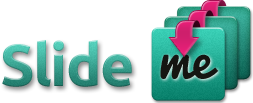 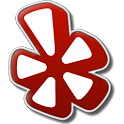 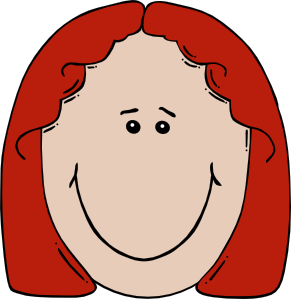 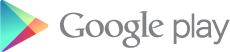 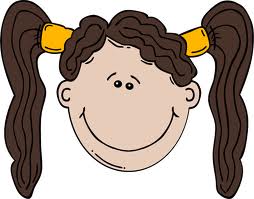 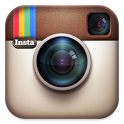 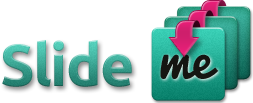 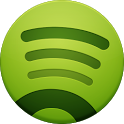 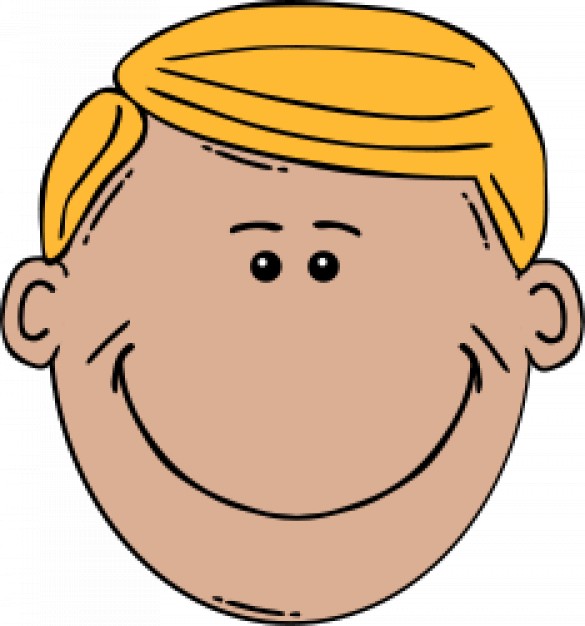 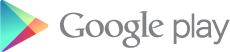 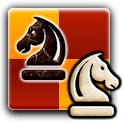 30
[Speaker Notes: 2 apps from same dev account on same market
	- Gets merged with app with same sig from a different market
	- Gets merged with another app with same client ID
- 1 app with same dev account name but on a different market, don’t share sig – conservatively don’t merge
1 app with multiple sigs – were going to merge these but found in practice sometimes didn’t make sense

 market/dev account, signature, client ID]
Identifying Original Apps:
Naïve Approaches
Date first uploaded to the market
Popularity 
Installs


Rating
Code size
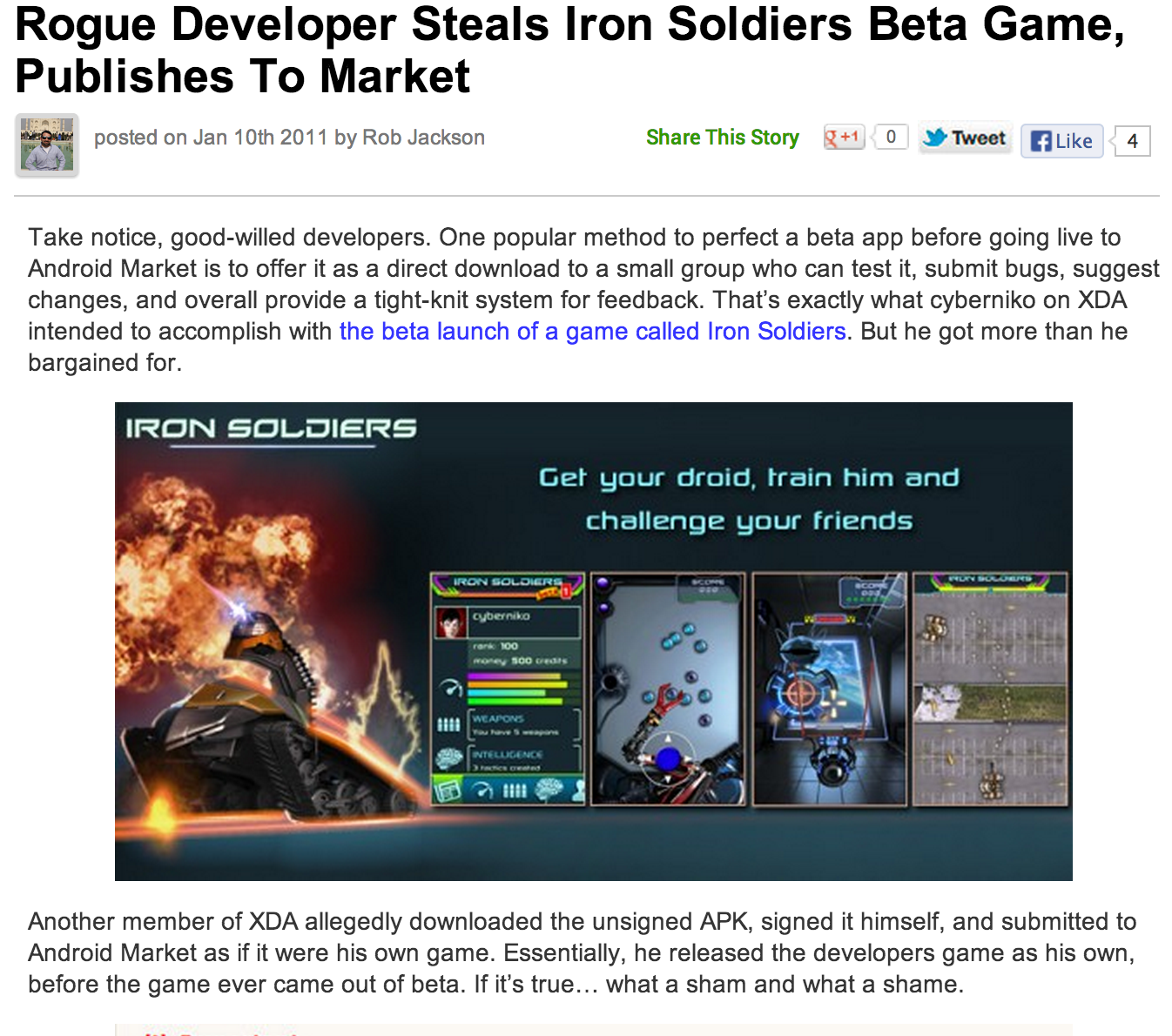 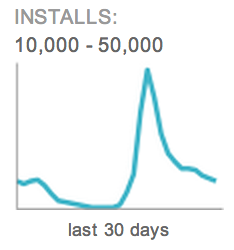 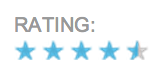 31
[Speaker Notes: Usually markets just show the upload date of the most recent version of an app. To know when the first version of an app was uploaded would require continuous crawling of all markets from the beginning. Even if you had crawled all markets continuously there are known cases of people taking beta versions of apps posted to developer forums and uploading them to markets, claiming them as their own.

For less popular apps, the number of downloads between the original and the clone may not be so different. Also vulnerable to Sybil attacks.

Code size may be easily changed by the plagiarist to be larger or smaller than the original app.

http://phandroid.com/2011/01/10/rogue-developer-steals-iron-soldiers-beta-game-publishes-to-market/]
Determining Original vs Clones
Goal: give lower bound
An Example Cluster
Impressions
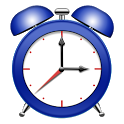 Alice
20 impressions
20%
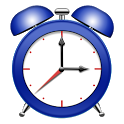 Bob
30 impressions
50%
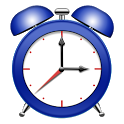 Charlie
50 impressions
30%
32
[Speaker Notes: Hard dollar amounts are difficult to calculate for the following reasons:
- TODO

Thus we give a ratio of the percent lost rather than hard dollar amounts.

Admob, airpush, inmobi, millennial, mobclix]
Determining Original vs Clones
Goal: give lower bound
Estimated Loss
Impressions
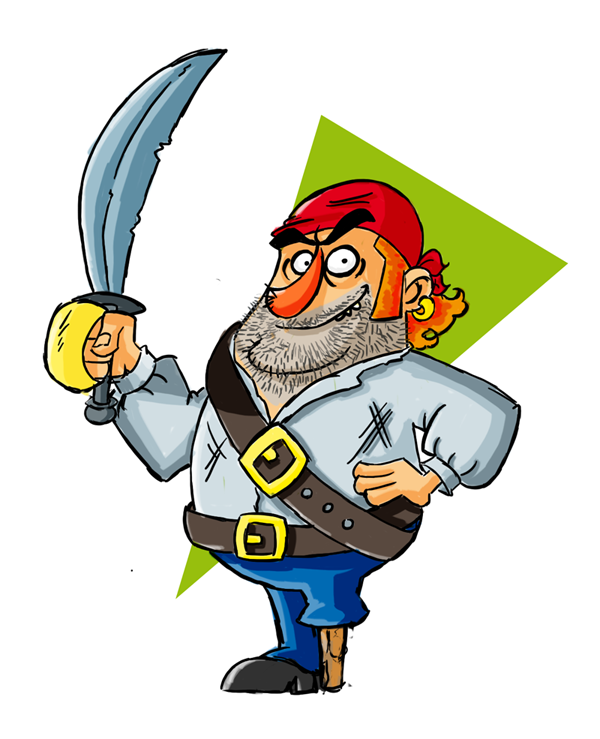 20%
50%
50%
30%
50%
33
[Speaker Notes: Hard dollar amounts are difficult to calculate for the following reasons:
- TODO

Thus we give a ratio of the percent lost rather than hard dollar amounts.

Admob, airpush, inmobi, millennial, mobclix]
Determining Original vs Clones
Goal: give lower bound
Estimated Loss
Real Loss
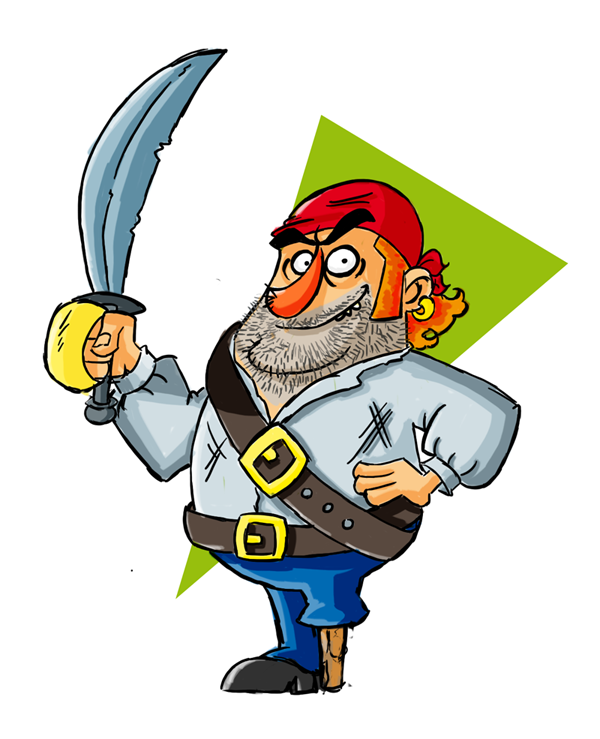 20%
50%
50%
30%
50%
34
[Speaker Notes: Hard dollar amounts are difficult to calculate for the following reasons:
- TODO

Thus we give a ratio of the percent lost rather than hard dollar amounts.

Admob, airpush, inmobi, millennial, mobclix]
Determining Original vs Clones
Goal: give lower bound
Estimated Loss
Real Loss
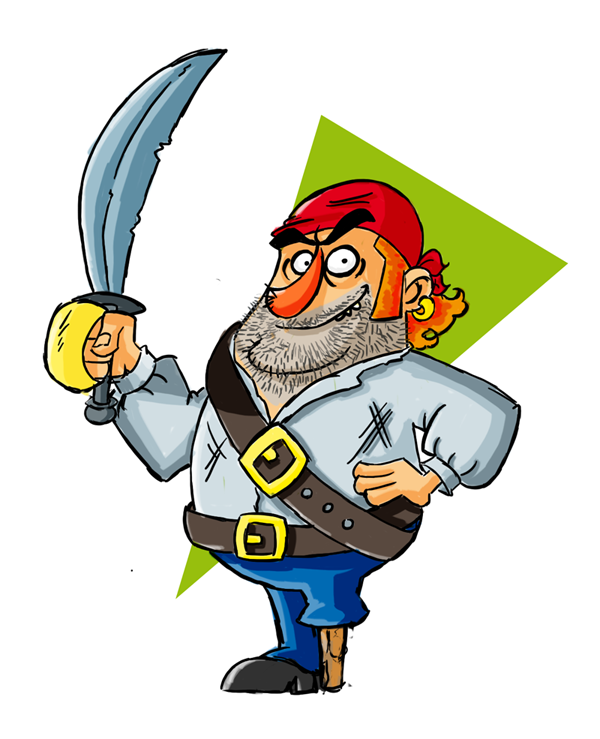 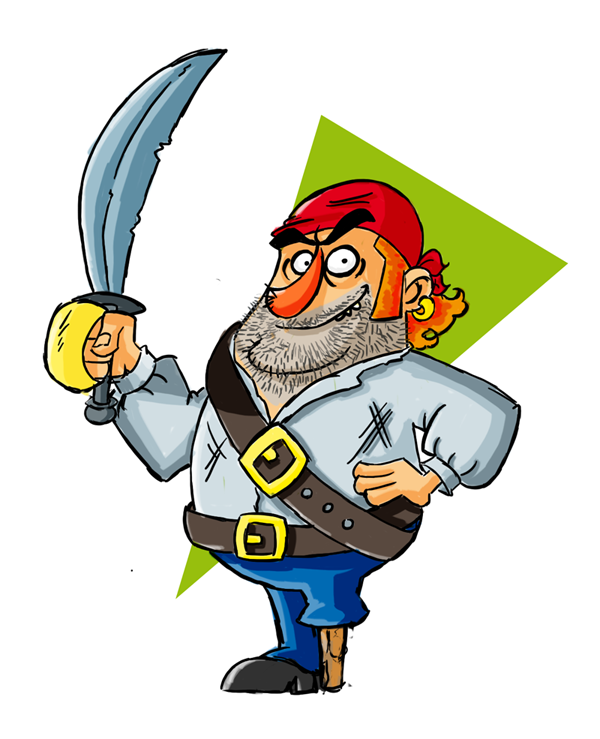 50%
70%
30%
50%
35
[Speaker Notes: Hard dollar amounts are difficult to calculate for the following reasons:
- TODO

Thus we give a ratio of the percent lost rather than hard dollar amounts.

Admob, airpush, inmobi, millennial, mobclix]
Percent Revenue/Users Lost
36
[Speaker Notes: On average, a victim developer loses …

Overall, collectively all developers lose 14% of their ad revenue and 10% of their user base. In the video we discuss this total loss due to plagiarism.
-----------
The median values in the plots represent the average lost revenue and users when looking at apps individually. 

However we report on the lower aggregate figures in the video in order to avoid potential criticism or confusion as a result of giving equal weight to clusters with very few apps and impressions.]
Suggestions for Reducing Cloning
Developers
Proguard, License Verification Library (LVL)
Markets
Use tools to detect cloned apps
Adjust market registration fee
Ad providers
Vet developers
37
[Speaker Notes: Proguard and LVL do not solve the problem but they raise the effort required of plagiarists.


Markets would ideally coordinate with eachother in the search for clones as the copied apps may not be on the same market as the original.

Note: don’t need to spend as much time on this slide. Skip if running out of time]
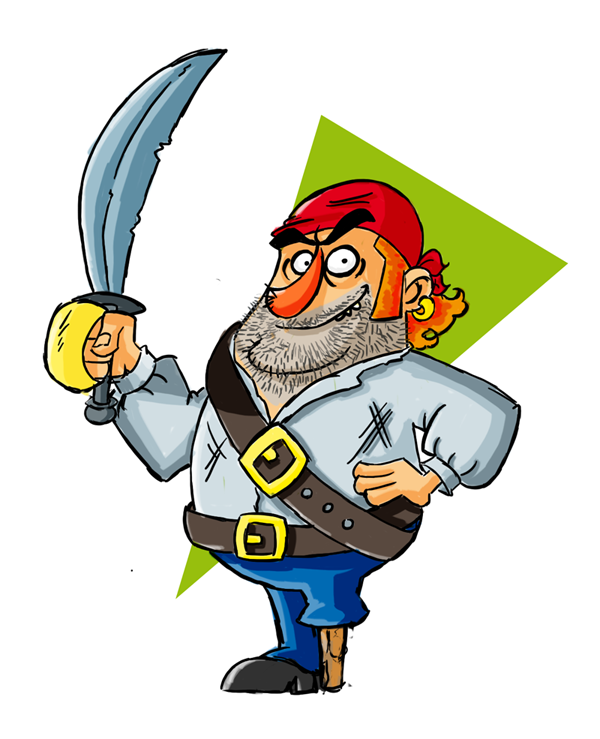 Conclusion
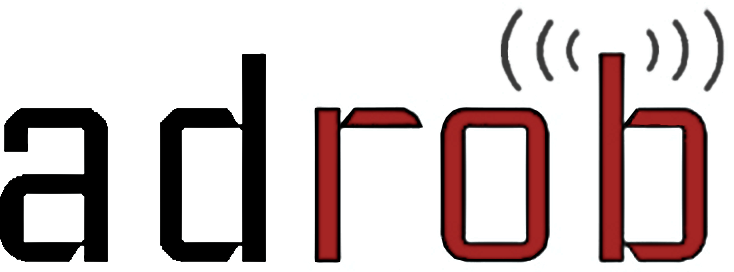 First large scale study on impact of Android application plagiarism
Combine
Static analysis for clone detection
Network analysis for revenue loss measurement
Use client IDs to link both analyses
Coming soon: sherlockdroid.com
38
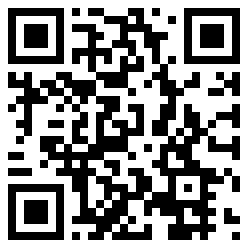 39